BBC - Cvičení č. 5
AutoorganizaceLipidická  dvojvrstvaOsmóza
Pavla Válová, aktualizace 2014


Schémata podle Alberts a kol., 2000
Schematická  kresba  molekuly
typického  membránového  lipidu
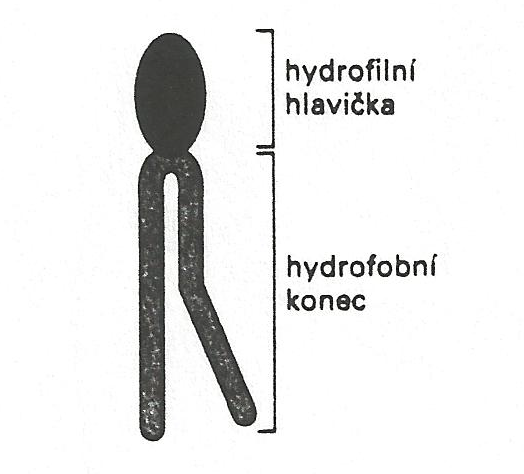 Molekula  fosfatidylcholinu
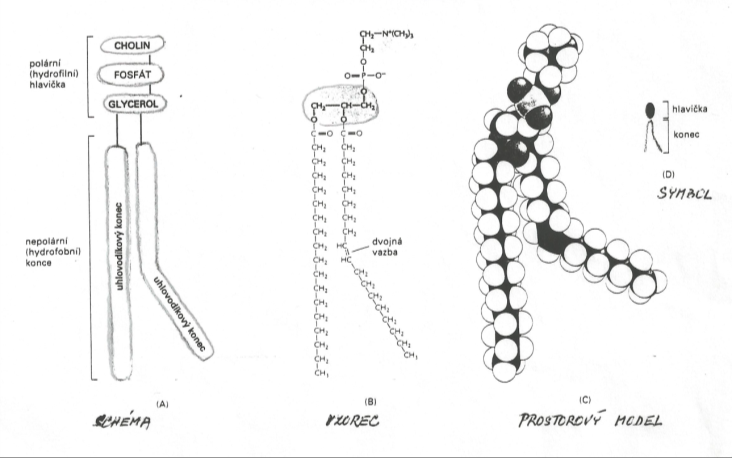 Symbol
Vzorec
Schéma
Prostorový model
Vodíkové  můstkymezi skupinami vody a hydroxylem (a), oxoskupinou (b), karboxylem (c) a aminoskupinou (d)
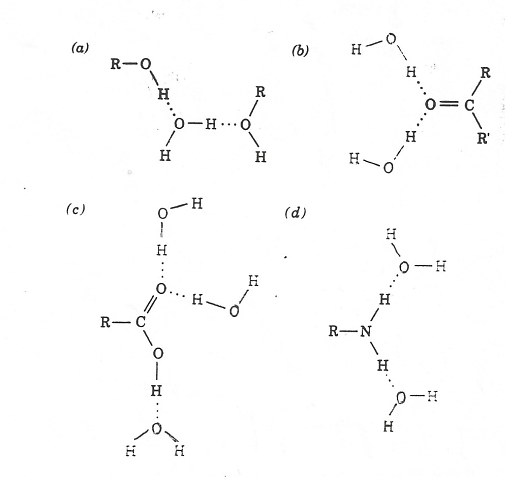 hydroxyl
oxoskupina
karboxyl
aminoskupina
Hydrofóbní  interakce
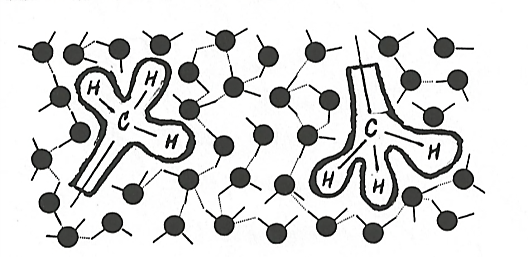 voda
A
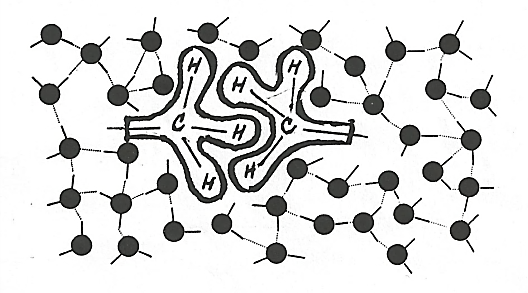 hydrofóbní
interakce
B
Myelinové  útvary
Úkol č. 1
Autoagregace fosfolipidů
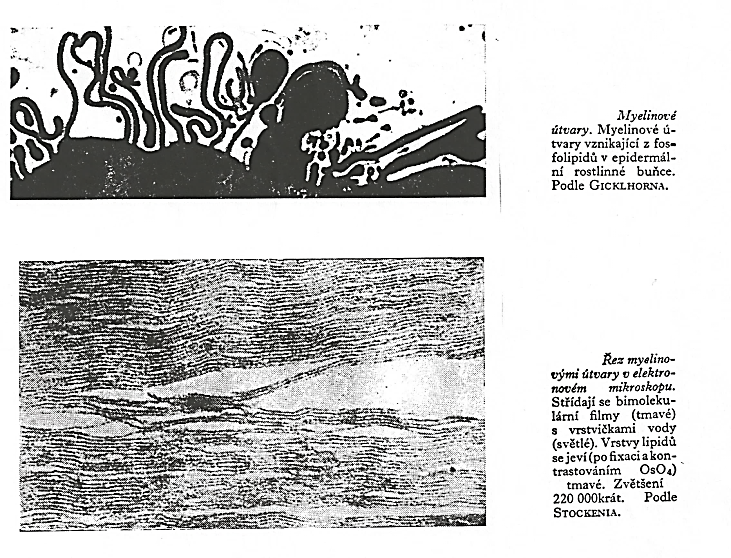 Elektronový 
mikroskop
Lipidové  agregáty
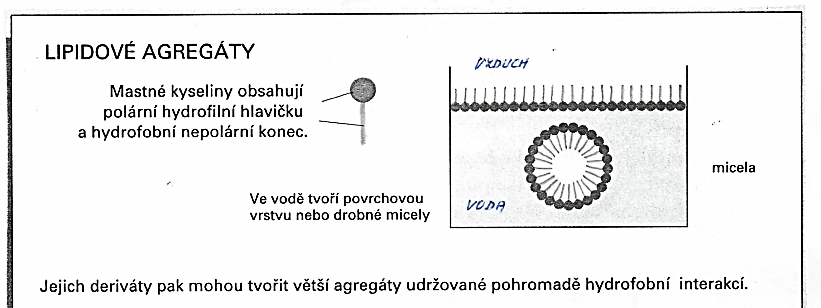 Mastné kyseliny
Triacylglyceroly
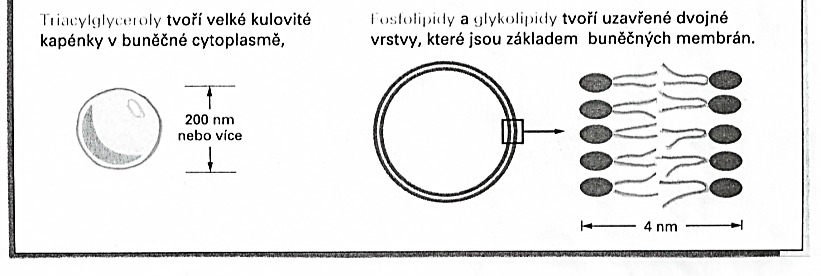 Fosfolipidy a glykolipidy
Využití: léčiva, kosmetika
(krémy s lipozómy)
Schéma  lipidických  dvojvrstev
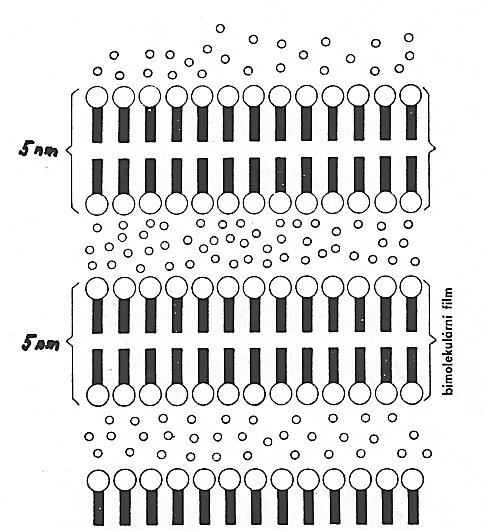 rozpouštědlo
      (voda)
hydrofilní
hlavičky
hydrofóbní
nožičky
Biomembrána
Úkol č. 2
Plazmatická membrána
erytrocytů
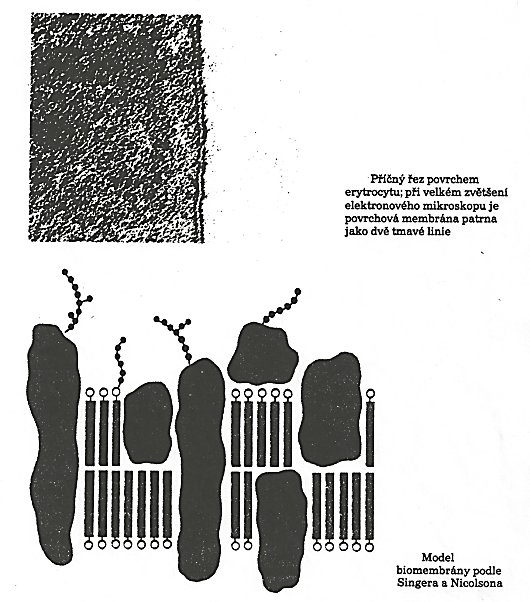 Příčný řez povrchem 
erytrocytu
Model biomembrány
Rozpouštění  buněčných  membrán detergenty – schéma
Úkol č. 2 a)
Indukovaná hemolýza
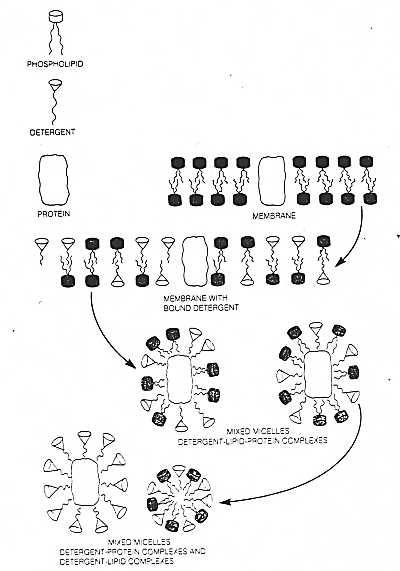 detergent
2% roztok
Tritonu
Rozpouštění  buněčných  membrán detergenty
Úkol č. 2 a)
Indukovaná hemolýza
detergent
2% roztok
Tritonu
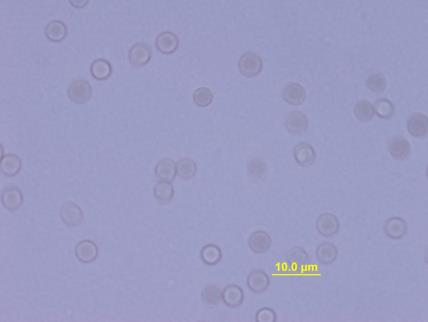 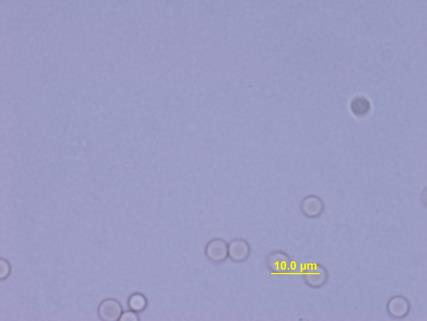 Foto Pavla Válová
Chemická hemolýza beraních krvinek pomocí 1% roztoku Tritonu (detergentu).
(Šipky označují zbytek krvinky po rozrušení biomembrány.) Z: 1 000x (imerze).
Experimenty  demonstrující  osmózu
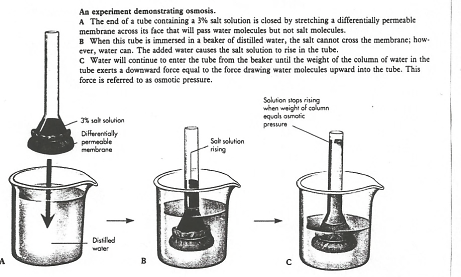 Úkol č. 3
Traubeho měchýřek
- osmóza
Erytrocyty
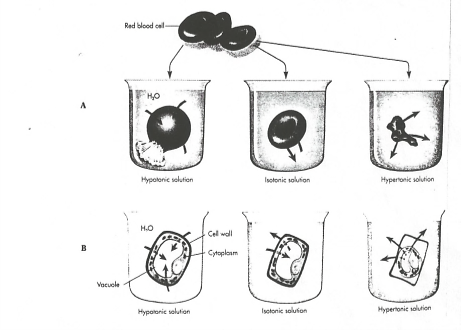 Rostlinné  buňky – osmotické děje
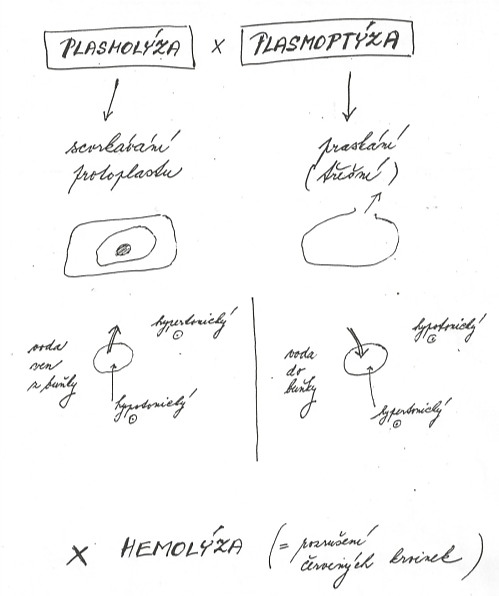 Osmotická plasmolýza
Úkol č. 2 b)
Plasmorhiza erytrocytů
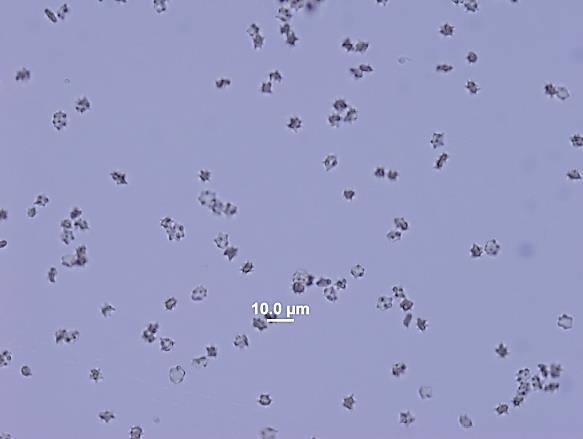 hypertonický 
roztok
1M CaCl2
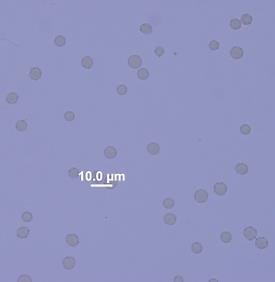 Foto Pavla Válová
Koňské krvinky ve fyziologickém roztoku (vlevo) a v hypertonickém 
1M CaCl2 (vpravo) → vznik tzv. echinocytů. Z: 400x.
Erytrocyty u savců
1 - člověk  2 - netopýr  3 – mrož
  4 - velryba  5 – slon
  6 - kůň  7 - kabar  8 - žirafa  9 - velbloud 
10 - bobr11 - myš12 - lenochod13 - ježura
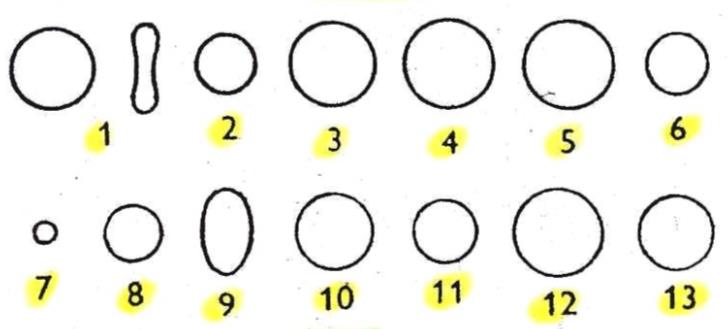 Velbloudí krvinky: 
- kulatý (eliptický) tvar (netvoří prohlubeň)
- přizpůsobení pitnému režimu velblouda

Krvinky bobtnají v závislosti na koncentraci minerálů v krvi – čím více velbloud přijal tekutin, tím menší bude koncentrace minerálů v krvi; nabobtnalé krvinky udrží vodu v nich obsaženou, dokud se koncentrace minerálů v krvi nezvedne na normální hodnotu.
Obr. podle: Gulliver, G. (1875): Observations on the size and
shapes of the re corpuscules. Proc. Zool. Soc. London,1985: 474-795.
Traubeho měchýřek - model osmózy
Úkol č. 3
Traubeho měchýřek
- osmotická soustava
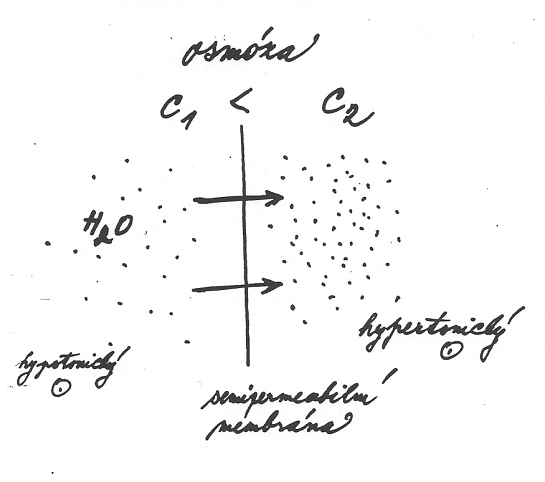 Traubeho měchýřek - model osmózy
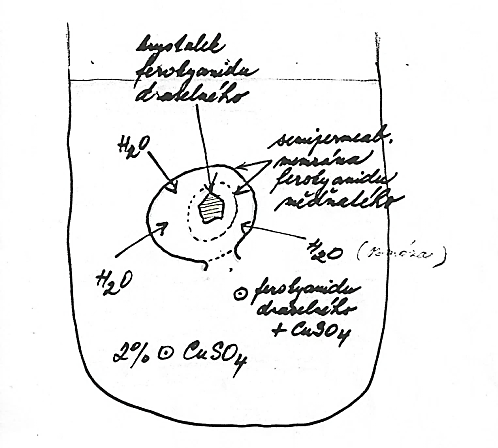 Úkol č. 3 a)
Traubeho měchýřek
- osmotická soustava
zkumavka s 2% roztokem
síranu měďnatého
Chemická rovnice:
		2 CuSO4 + K4Fe(CN)6              Cu2Fe(CN)6 + 2 K2SO4
ferokyanid
draselný
ferokyanid
měďnatý
Traubeho měchýřek - model osmózy
Úkol č. 3 b)
Traubeho měchýřek
- osmotická soustava
Prerarát na podložním sklíčku
k prohlídce pod malým zvětšením (Z: 40x)
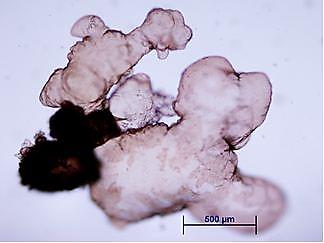 Vznik Traubeho měchýřků se semipermeabilní membránou na povrchu (šipka).
Krystalek žluté krevní soli (tmavý) při reakci s 2% roztokem síranu měďnatého; pozorováno pod mikroskopem bez krycího sklíčka.
Rozvržení  preparátů „Autoorganizace“
2 podložní skla
1   – lecitin + 0,1% KOH  2a – beraní erytrocyty 
	+ 2% Triton

  2b – beraní erytrocyty 
	+ 1M CaCl2
  3b – Traubeho měchýřek
          (bez krycího skla)
1
2a
2b
3b
Změření velikosti červené krvinky pomocí okulárového měřítka

Pozn.: 	Dostatečně clonit! 
	1. podložní sklo vyhodit celé do odpadu skla, 2. sklo umýt!